ANSC-5101
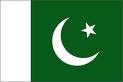 WELCOME 
TO 
ANIMAL HUSBANDRY CLASS
Fall 2020
[Speaker Notes: Experimental—deceleration, disability, supine, mice
Theory—mites, honeybees, identity, probit
Lifespan—primates, etc
Human—self reinforcing, wasp, NBA



Thank
Background
Invasive/Greece/Hawaii
CDFA Medfly panel
Aging research

LBAM
Workshop
Zalom et al

Retreat/Workshop
LMAM see that little changes
New day in science/policy]
ANSC-5101, 2(1-1)
Introduction to Animal Husbandry
[Speaker Notes: Experimental—deceleration, disability, supine, mice
Theory—mites, honeybees, identity, probit
Lifespan—primates, etc
Human—self reinforcing, wasp, NBA



Thank
Background
Invasive/Greece/Hawaii
CDFA Medfly panel
Aging research

LBAM
Workshop
Zalom et al

Retreat/Workshop
LMAM see that little changes
New day in science/policy]
Learning Objectives: 
  To transmit basic knowledge to students about Breeding, Nutrition, Poultry Science and Livestock Management
[Speaker Notes: Experimental—deceleration, disability, supine, mice
Theory—mites, honeybees, identity, probit
Lifespan—primates, etc
Human—self reinforcing, wasp, NBA



Thank
Background
Invasive/Greece/Hawaii
CDFA Medfly panel
Aging research

LBAM
Workshop
Zalom et al

Retreat/Workshop
LMAM see that little changes
New day in science/policy]
Animal Husbandry
The term “Husbandry" comes from the term ‘husband’ means the one who takes care

Animal Husbandry means, care of animals
[Speaker Notes: Experimental—deceleration, disability, supine, mice
Theory—mites, honeybees, identity, probit
Lifespan—primates, etc
Human—self reinforcing, wasp, NBA



Thank
Background
Invasive/Greece/Hawaii
CDFA Medfly panel
Aging research

LBAM
Workshop
Zalom et al

Retreat/Workshop
LMAM see that little changes
New day in science/policy]
Conti…
Animal husbandry: 
Art & Science  which deals with  production of farm animals (milk, meat, eggs, wool producing animals like buffalo, cows, goats sheep, camel, horses, donkey, mules and  poultry).
Another
Scientific management & breeding of domestic livestock so that desired qualities of animals can be achieved 

Also involves aspects of Nutrition and Prophylaxis
Branches
Animal Breeding and Genetic
Livestock Management
Poultry Science
Animal Nutrition